내 영혼아 잠잠하라
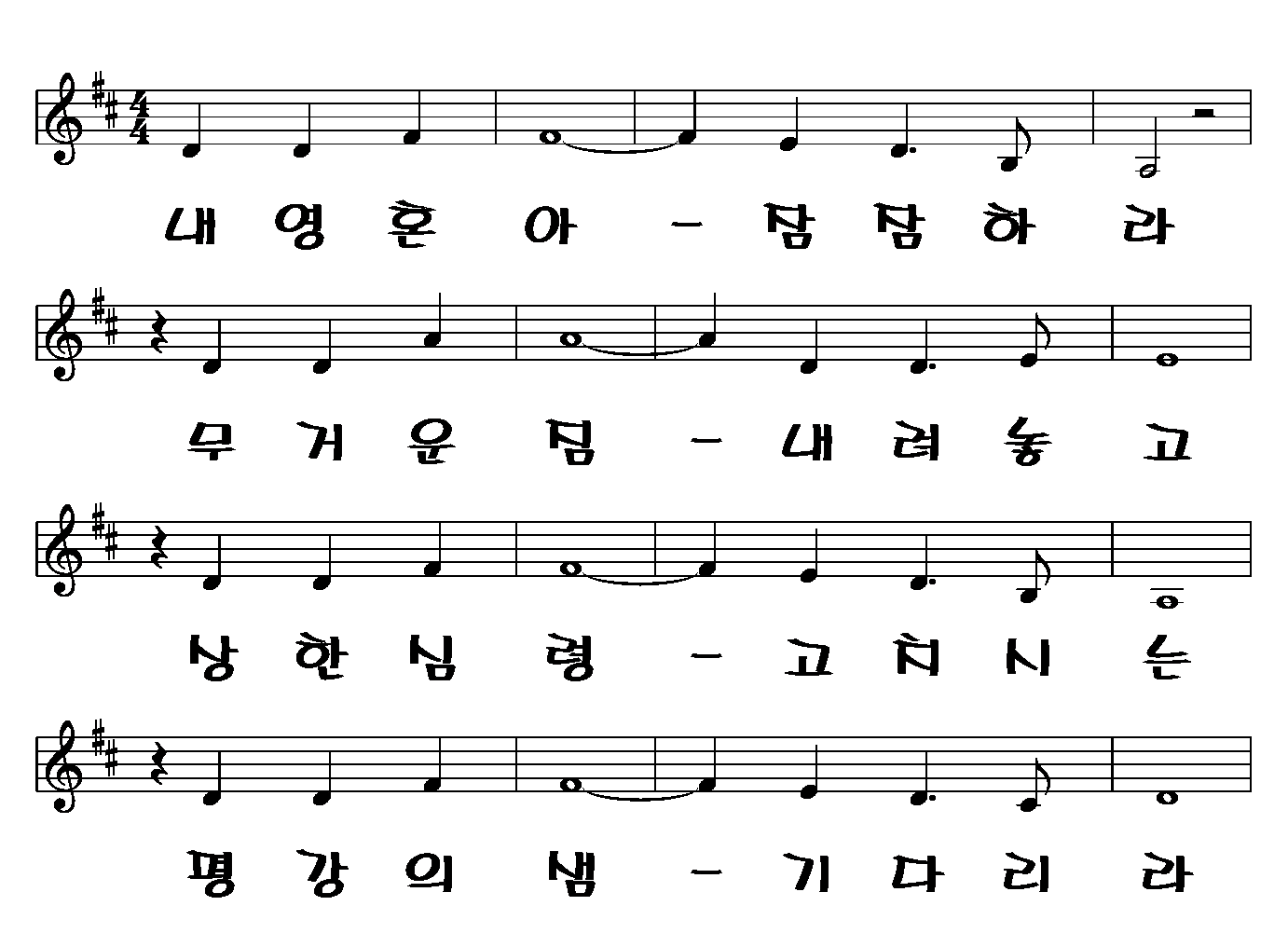 1절
1/4
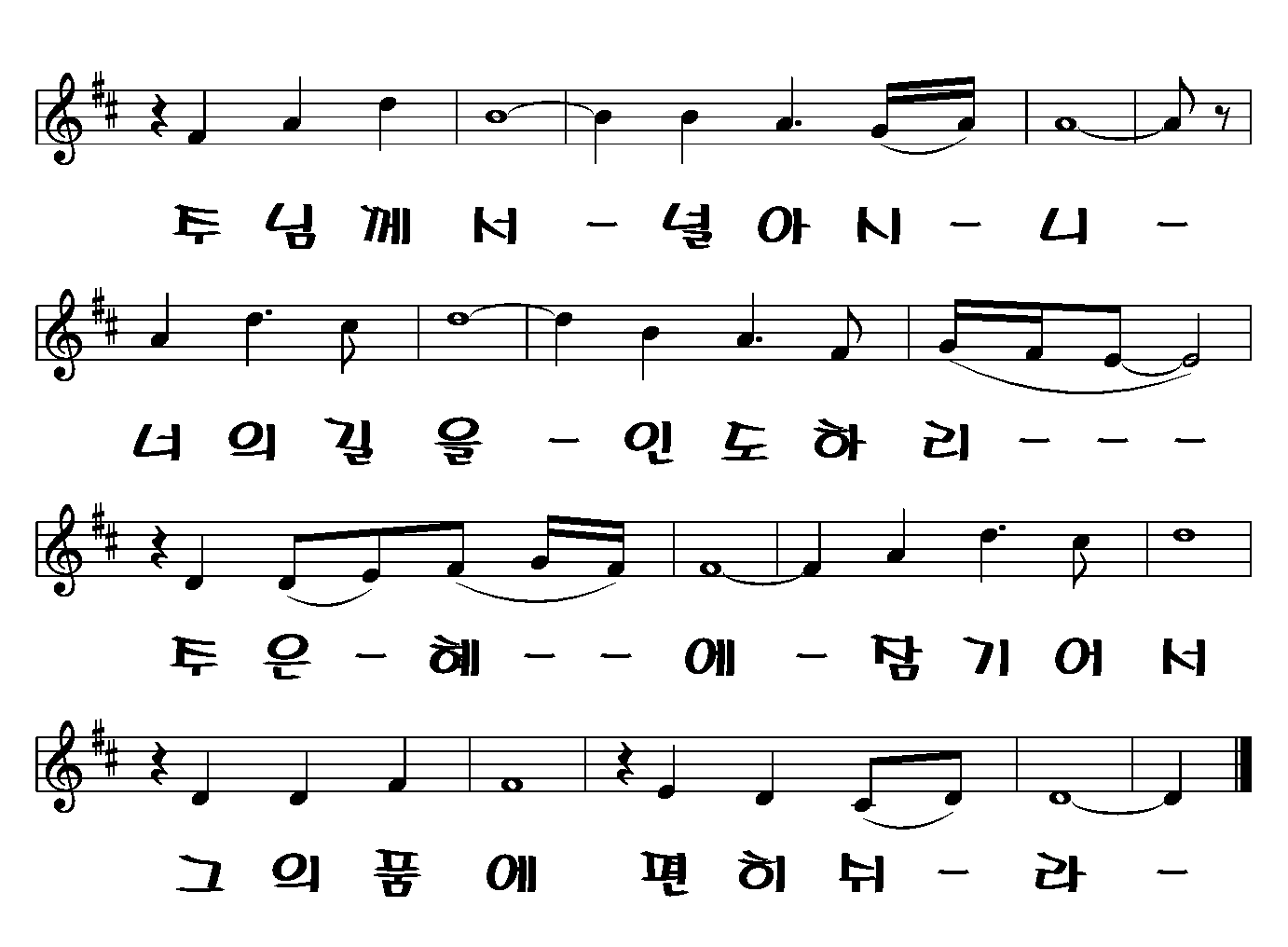 2/4
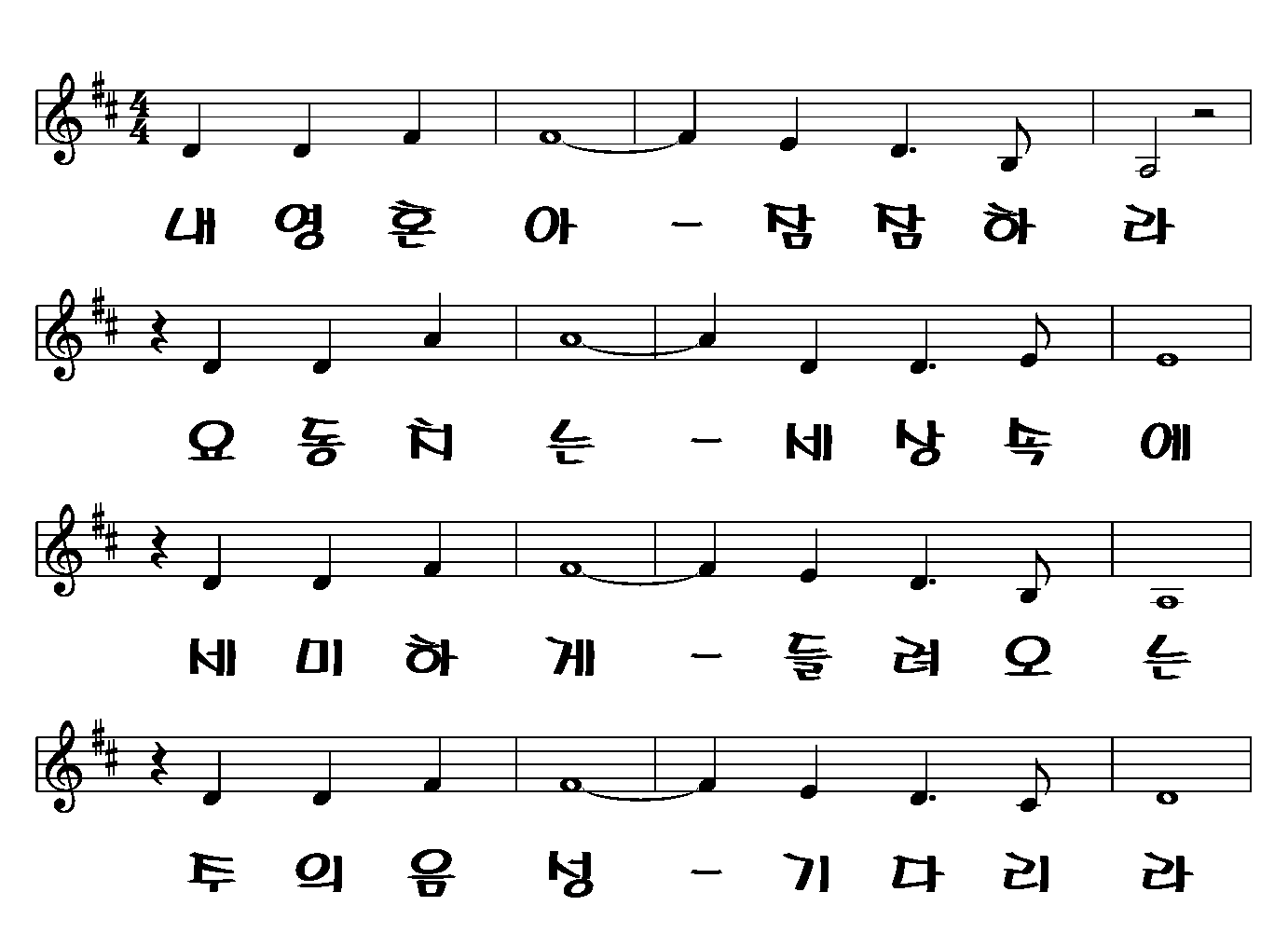 2절
3/4
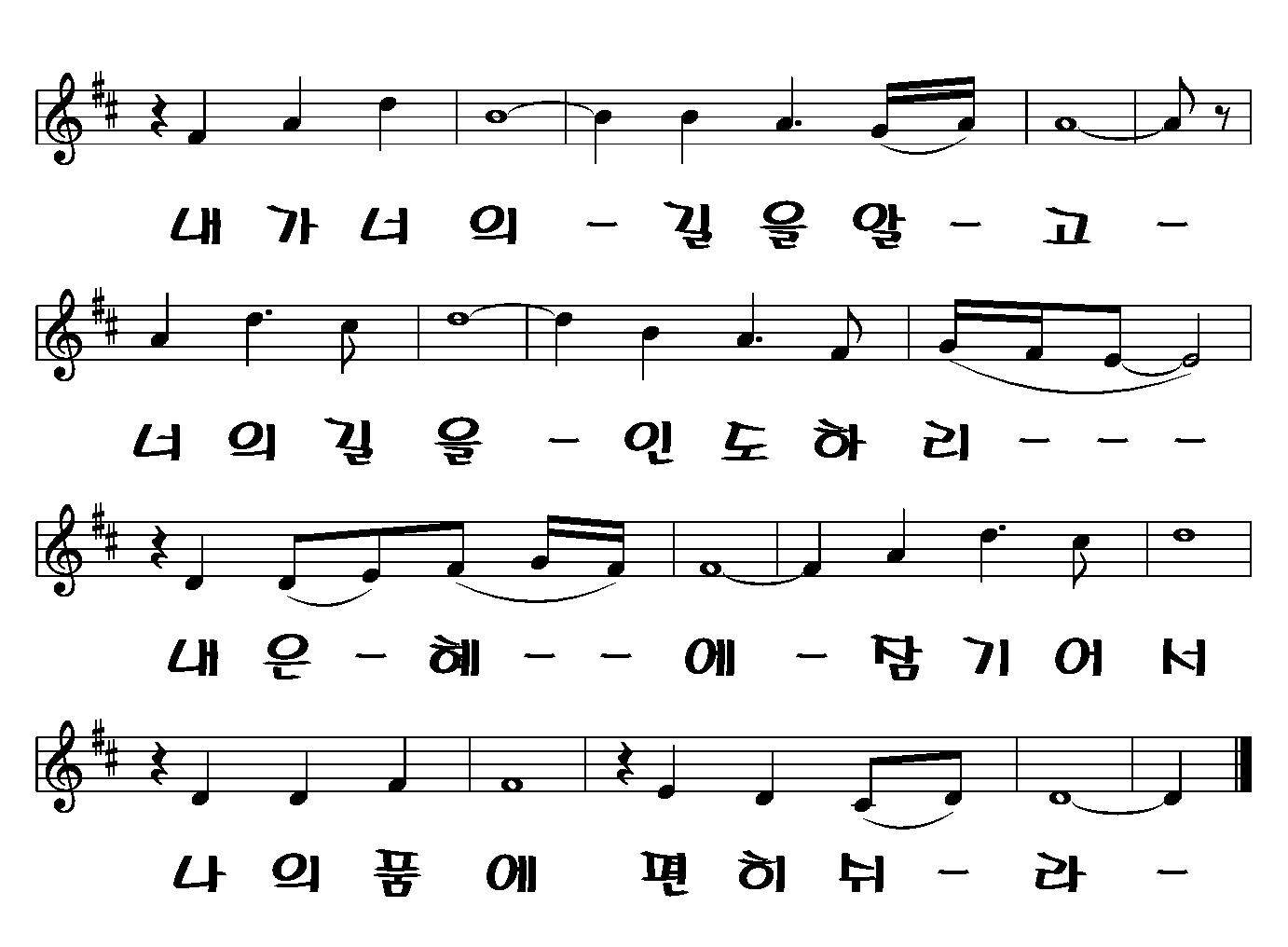 4/4